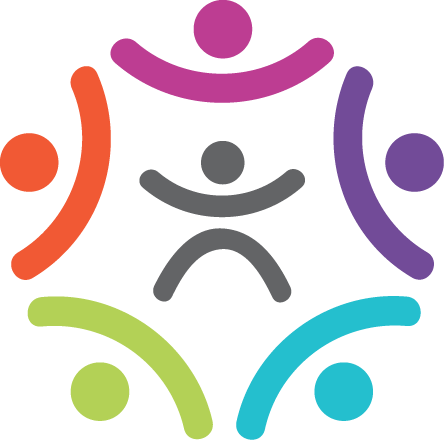 February 2013
Collaboration is a purposeful, strategic way of working that leverages the resources of each party for the benefit of all by coordinating activities and communicating information within an environment of trust and transparency.
February 11, 2013 Agenda
Welcome
January attendance & meeting notes 
Homeless Survey & Count Update
Community Assessment Update
Work Groups – 2013 Objectives
Closing
Mission statement
“To strengthen services to meet diverse human needs through the collaboration of individuals and organizations.”
Present at 1.14.13 Meeting (1)
John	B		Turn Around Ministries	
Nancy Ballard		UTTYLER	
Amy	Bradley		VA – HUD ASH	
Tandra Bryner		Tyler Family Circle of Care	
Kim	Bush		
Lisa	Fleck		New Creation Foundation	
Christina Fulsom	ETHNN	
Lisa	Gardner		United Way of Smith County	
William Gilmore		
Julie	Goodgame	The Salvation Army	
Judith Guthrie		Gateway to Hope	
Stephanie Guzman	East Texas Crisis Center	
Scott	Harrison		East Texas Cornerstone Assistance Network	
Arleatheia Hawkins	Andrews Center
Present at 1.14.13 Meeting (2)
Robin Hunt		Self	
Teresa Jordan	East Texas Cares	
Janet Majors		Tyler Compassionate Friends	
Laura Mattheis	ETCIL	
Rhonda McGrath	Workforce Solutions of East Texas	
Jesse McLendon	TDCJ Parole Division	
J. D.	Meyer		Community Member	
Tiffany Minter		
Kelli	Perry		PATH	
Fred	Peters		TJC	
Herwanea Sirles	ETCIL	
D. Karen Wilkerson	Texas Democratic Party	
Andrea Wilson	The Salvation Army
January 14, 2012 Notes
Reviewed Continuum of Care collaborative activities.
Reviewed ETHNN Fund Opportunity at East Texas Communities Foundation
Steering Committee members announced
Update on Point in Time Homeless Survey and Count
Final review of questions for Community Needs Assessment
Established Data Committee
Homeless Survey & Count Update
Community Assessment Update
UT Tyler Department of Psychology
Dr. Charles Barke’
Dr. Dennis Combs
Dr. Shelly Marmion
Students researching best practices
Data committee will meet with UT next month
Research and Design – Spring Semester
Survey Administration – Summer
Data Analysis and Report – Fall Semester
Would you tell me, please, which way I ought to go from here?
2013 ETHNN Objectives
Linked to purpose and vision of ETHNN and specific to your committee.
No more than two objectives.
Short, clear, and to the point.
Motivational and attainable.
Consider what are you capable of and what roadblocks you might encounter.
Use a S.M.A.R.T. format for guidance.
S.M.A.R.T Objectives
SPECIFIC:  Be unambiguous –WHAT will you accomplish? 

MEASURABLE:  Reaching your objective is  a step-by-step process.  How will you know when it is accomplished?

ATTAINABLE:  Make your objectives realistic but not easy. Everyone should agree that the goal is important and that appropriate time and resources will be focused on its accomplishment. 

RELEVANT:  Is the goal aligned to ETHNN purpose and vision? Does it help members provide stronger, more efficient services? Response to meet needs of enormous scale that one agency alone can’t achieve. 

TIME FRAMED:  Set day by which you want to achieve your goal. Establish milestones along the way.
Objectives Review
Education
Employment
Health Care
Housing
THANK YOU!
Next meeting
Monday, March 11
2:00 pm
The Salvation Army Multipurpose Room